Интеллектуальный 
марафон
3 класс
Русский язык, математика, окружающий мир, литературное чтение. УМК  ПНШ
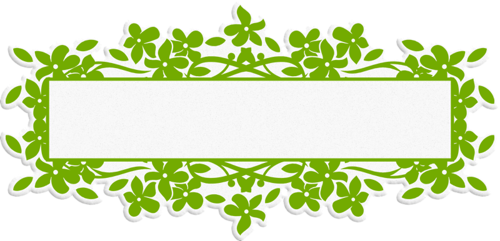 Дальше
Автор-составитель: Гайдай Юлия Владимировна,
учитель начальных классов МАОУ лицея №10
города Советска  Калининградской  
2015год
Ребята!
Предлагаем Вам интеллектуальный марафон. Выбирайте предмет, отвечайте на вопросы и набирайте баллы. Проверить себя можно, нажав на карточку с вопросом. Кто наберёт наибольшее количество баллов, тот будет победителем.
Желаем удачи!
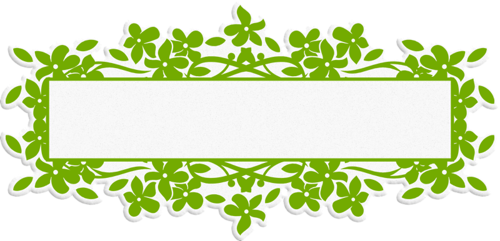 Дальше
Выбираем предмет
Русский язык
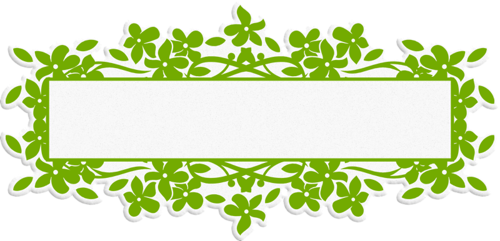 Математика
Выход
Окружающий мир
Литературное чтение
Русский язык
Ь, Ъ – 2 б.
Какие буквы в русском языке не обозначают звук?
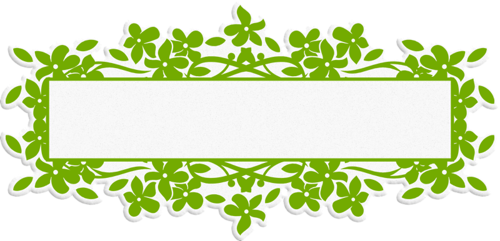 Дальше
Русский язык
Закончи пословицу.
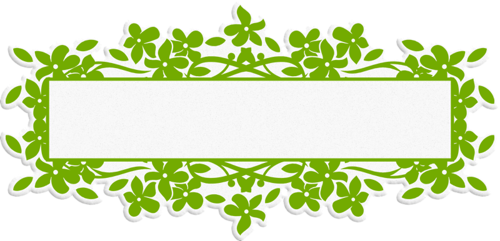 … - сделаешь на смех – 1 б.
Делаешь наспех - …
Дальше
Русский язык
Определи, сколько предложений в тексте. Ответ запиши цифрой.
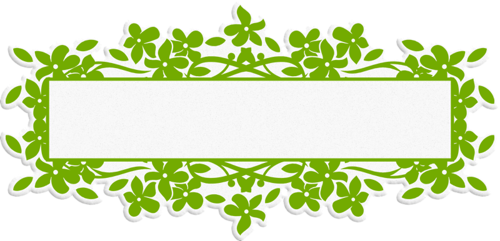 4 – 1 б.
Ребята идут по берегу реки уже смеркается Люся видит ключ холодной прозрачной воды она предлагает тут остановиться на ночлег.
Дальше
Математика
4 щенка – 1 б.
В комнате 4 угла. В каждом углу сидит по щенку. Напротив каждого щенка по три щенка. На хвосте каждого щенка по одному щенку. Сколько всего щенков в комнате?
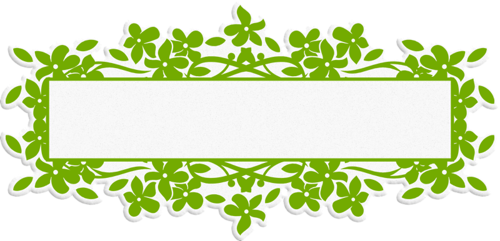 Дальше
Математика
2 котёнка – 8 ног, 3 воробья – 6 ног. 8 + 6 = 14 ног, 2 + 3 = 5 голов. – 2 б.
Во дворе ходят котята и клюют пшено воробьи. У них всего 5 голов, а ног 14. Сколько было воробьёв и котят?
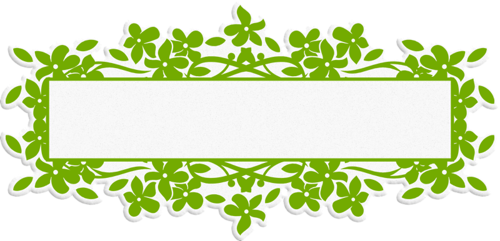 Дальше
Математика
Римская цифра Х – 2 б.
Как из двух палочек сделать число 10?
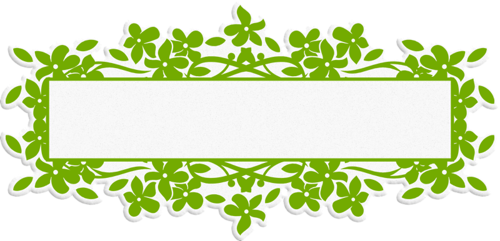 Дальше
Окружающий мир
Капли воды – 1 б.
В холодную погоду на улице при дыхании образуется туман. Из чего он состоит? Выбери правильный ответ: воздух, снег, капли воды.
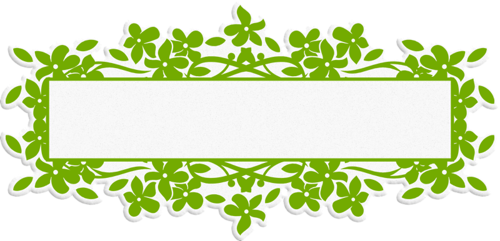 Дальше
Окружающий мир
Лёд – 1 б.
Как называется твёрдое состояние воды?
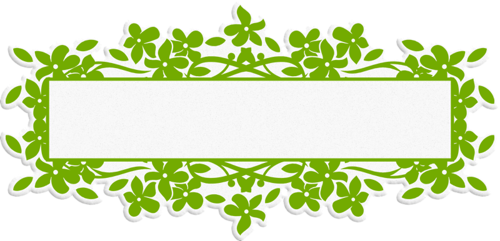 Дальше
Окружающий мир
Спасают от вредителей – 1 б.
Как птицы помогают деревьям?
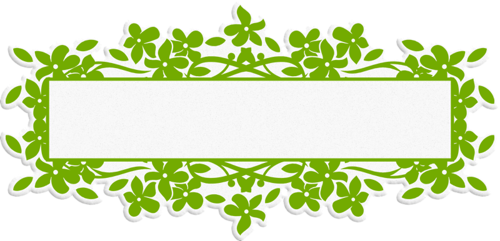 Дальше
Литературное чтение
Виктор Драгунский 
«Денискины рассказы» – 3 б.
Читая эти забавные истории, рассказанные от имени мальчика Дениски, даже взрослые не могут удержаться от смеха. Назови автора и название сборника.
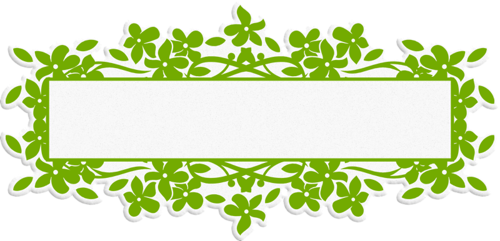 Дальше
Литературное чтение
Федора. 
«Федорино горе» К. Чуковского – 2 б.
Кто из литературных героев и в какой книге сказал?
«Ой, вы, бедные сиротки мои, утюги и сковородки мои!»
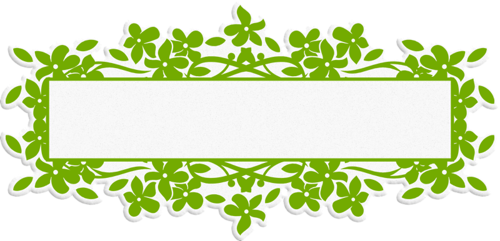 Дальше
Литературное чтение
Леший – 3 б.
О ком идёт речь?
Это существо считает себя хозяином леса. Любит оборачиваться корягой или пнём. Может завести неопытного грибника или путника в чащу, но потом поводит-поводит да и выпустит. Живёт в буреломе или старом древесном дупле, откуда время от времени кричит, пугая окружающих.
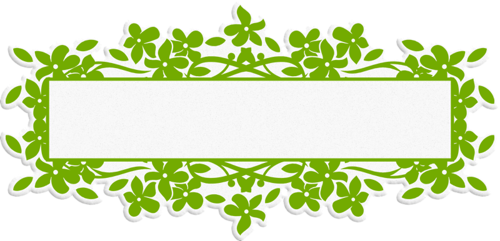 Дальше
Используемые источники:
Максимова Т. Н. Интеллектуальный марафон: 1-4 классы. – М.: ВАКО, 2009 (Мастерская учителя)
Карточка http://kira-scrap.ru/KATALOG/OFORMLENIE/1/0_8c023_4b09dcd0_L.png
Рамка http://img-fotki.yandex.ru/get/9317/16969765.1a1/0_7e4cb_7a9ff273_L.png 
Как выполнить приём сорбонка?
http://didaktor.ru/kak-vypolnit-priyom-sorbonka/
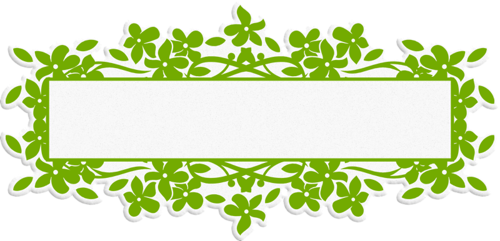 Назад